Handling Regret
Scripture Reading: Matthew 21:28-32
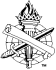 Regret
“To care afterwards,” 2 Corinthians 7:8
“Sorrow or remorse, especially over one’s  acts or omissions” (Webster)
Help or hinder
Address and resolve regrets, 2 Timothy 4:7-8
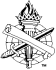 2
Understanding regret (sources)
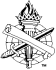 What causes regret?
Our sins, 2 Corinthians 7:9-10
David, Psalm 32:3-4
Paul, 1 Timothy 1:12-15
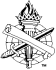 4
What causes regret?
Our failures
Peter, Matthew 26:75
Prodigal son, Luke 15:17-19
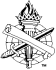 5
What causes regret?
Knowing we could have done better (Shattered confidence, Matthew 26:33, 35)
Can happen with age (James 4:17)
Can happen with self-examination, 2 Corinthians 13:5
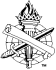 6
What regret causes (results)
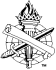 What regret Causes
Sorrow, Genesis 6:6-7; 1 Samuel 15:11
Regrets are expressions of grief, 2 Corinthians 7:8; 2:4
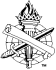 8
What regret Causes
Can immobilize us
Prevent us from seizing our opportunities to grow, Ephesians 5:16; Hebrews 6:9-12
What Satan wants!
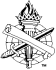 9
What regret Causes
Can lead us to despair
Judas, Matthew 27:3-5
Suicide
Jesus came to remove despair and replace  it with living hope, Luke 4:18; 1 Peter 1:3
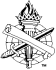 10
What regret Causes
Can change our conduct, Matthew 21:29
Toward sin, leading us to repent (21:32), 2 Corinthians 7:10 (Luke 15:18, 20)
Replace regret with the joy of salvation, Psalm 51:7-13
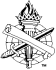 11
What regret Causes
Can prompt us to take personal responsibility, 2 Corinthians 7:11
Peter repented, Luke 22:32
Do not let regret and fear of future failure prevent correction and improvement
John Mark, Acts 13:13; 15:37-38; 2 Timothy 4:11
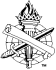 12
What regret Causes
Can cause us to take undue responsibility, Galatians 6:1-5
This can lead to a martyr complex
This can lead to just giving up
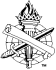 13
What regret Causes
“No regrets” can hide our arrogance and self-righteousness, Matthew 21:32
Heart hardened by trusting in self, Luke 18:9
No empathy? No self-inspection?
Without sin? (John 8:7)
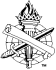 14
Avoiding regretEcclesiastes 9:9-10   (Matthew 6:33-34)
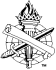 Avoiding regret
Live joyfully, 9:9; Philippians 4:4-6
Be thankful, 9:9; 1 Thessalonians 5:18
Do your own work diligently, 9:10; Romans 12:11 (James 4:17)
Accept the inevitable, 9:10; Hebrews 9:27
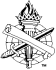 16
Victory Over regret
No regrets in heaven, Revelation 21:4
Remove sin and its regret…
Repent, obey, live for Jesus
Press on to your heavenly goal, Philippians 3:13-14
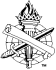 17